CHAFFEY COLLEGEVOCATIONAL NURSING PROGRAM
INFORMATION SESSION
[Speaker Notes: Welcome
Hold questions for end
This PPT will be posted on website]
LVN Job Outlook
Licensed Vocational Nurses2021 Wages
In California, the number of Licensed Vocational Nurses is expected to grow much faster than average growth rate for all occupations. Jobs for Licensed Vocational Nurses are expected to increase by 15.1 percent, or 11,600 jobs between 2018 and 2028.
https://www.labormarketinfo.edd.ca.gov/data/wages.html
Chaffey College Vocational Nursing
3 Semester Program

Accredited Since 1951 - Current Accreditation May 2020-2024 

Board of Vocational Nursing and Psychiatric Technicians
2535 Capitol Oaks Drive – Suite 205
Sacramento, CA 95833
Telephone Number: (916) 263-7800
Admission Requirements
Admission to Chaffey College
Completion of all pre-requisites
Completion of Health Examination to include current TB testing and relevant disease titers
Satisfactory Background Check
CPR Certification
American Heart Association – BLS ONLY
[Speaker Notes: Will be admitted to program prior to completion of some of these things, but they must be completed by the due date or your position will be given to the next on wait list.]
PRE-REQUISITES
Certified Nursing Assistant (Current and active)

HS Diploma or Equivalent 
Foreign credentials must be evaluated

BIO 424 – completed at the time of application *10-yr limitation (424 L is optional) 2.0 GPA
BIO 20 and 22 may be taken in lieu of BIO 424
APPLICATION TO THE VN PROGRAM
Program starts each Fall and Spring semesters *

Apply during October and March

Two-Part online Process – Transcript Eval, then application

Up to 24 applicants accepted by random draw

Financial Aid Considerations
UNIFORM POLICY
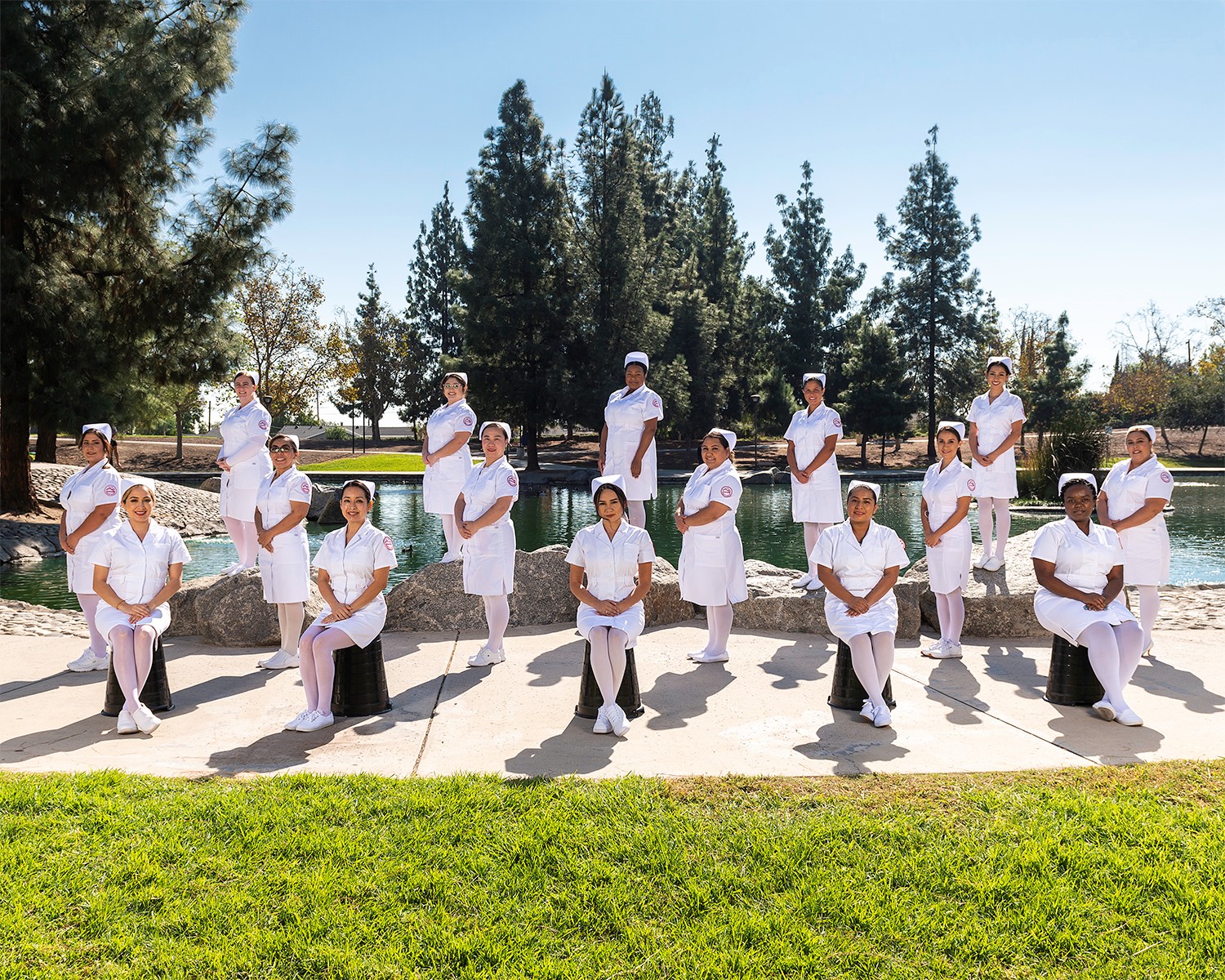 Dove Apparel 
School Patch
Polishable Shoes
[Speaker Notes: School Uniform (no exceptions) These are ordered through DOVE Apparel
School Program Patch
Shoes – White and polishable
Guidelines for hair, jewelry, etc.]
ATTENDANCE POLICY
Absences


Tardiness

Excessive absences or tardiness may result in the student being dropped from the program
TIME MANAGEMENT
STUDY HABITS

WORKING WHILE IN THE VN PROGRAM

Program runs Monday through Friday for the full year
12 hour shifts; Night shifts; Weekend shifts
COSTS
Tuition and Fees: $2360 (approx.)
Books, Background check and Health requirements: $800 (approx.)
Uniforms and Supplies: $300 (approx.)
TOTAL for PROGRAM: $3460 (approx.)
Additional costs for licensure: $550 (approx.)
Misc Information
Credit granting for prior learning
Support Courses
COVID19-Related Issues
Vaccines required 
Clinical Site Availability
Testing -  If required, testing is responsibility of each student
Questions?